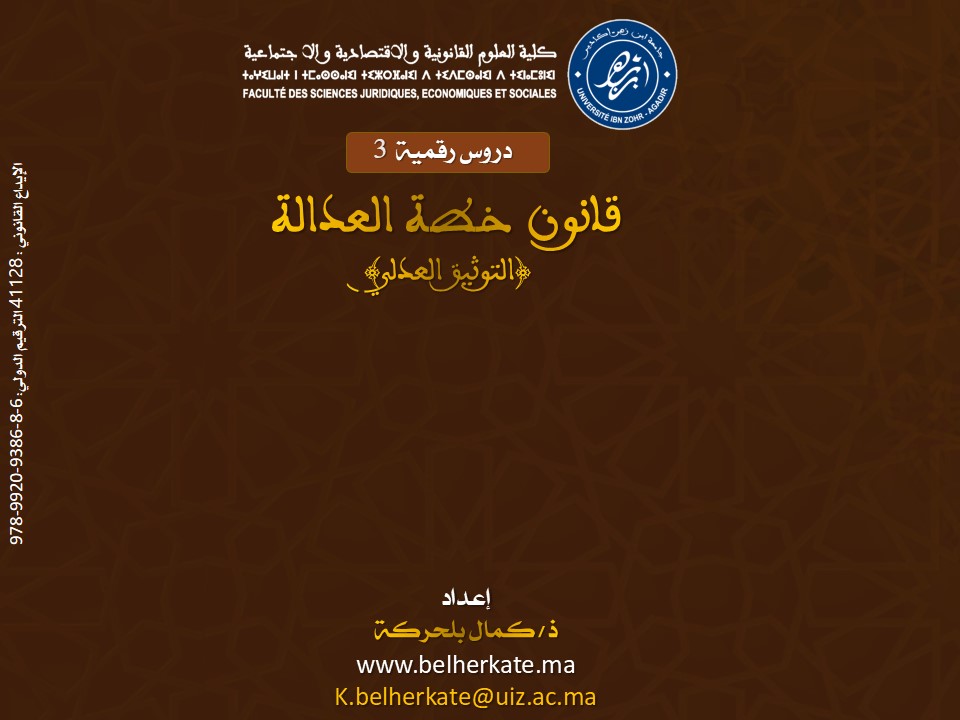 8
استخراج نسخ الشهادات
التوثيق العدلي ـــــــــــــــــــــــــــــــــــــــــــــــــــــــــــــــــــــــــــــــــــــــــــــــــــــــــــــــــــــــــــــــــــــ   استخراج نسخ الرسوم العدلية
أولا : مفهوم استخراج النسخ
ثانيا : مسطرة استخراج النسخ
ثالثا : شروط الأصل الذي تستخرج نسخته
رابعا : شروط تحرير النسخ
خامسا: مقارنة بين الأصل و النسخة المستخرجة
التوثيق العدلي ـــــــــــــــــــــــــــــــــــــــــــــــــــــــــــــــــــــــــــــــــــــــــــــــــــــــــــــــــــــــــــــــــــــ   استخراج نسخ الرسوم العدلية
أولا : مفهوم استخراج النسخ
إعطاء نسخ الشهادات العدلية المضمنة في سجلات التضمين لأربابها أولذوي الحقوق أو للأغيار وفق مسطرة وشروط .النساخة.
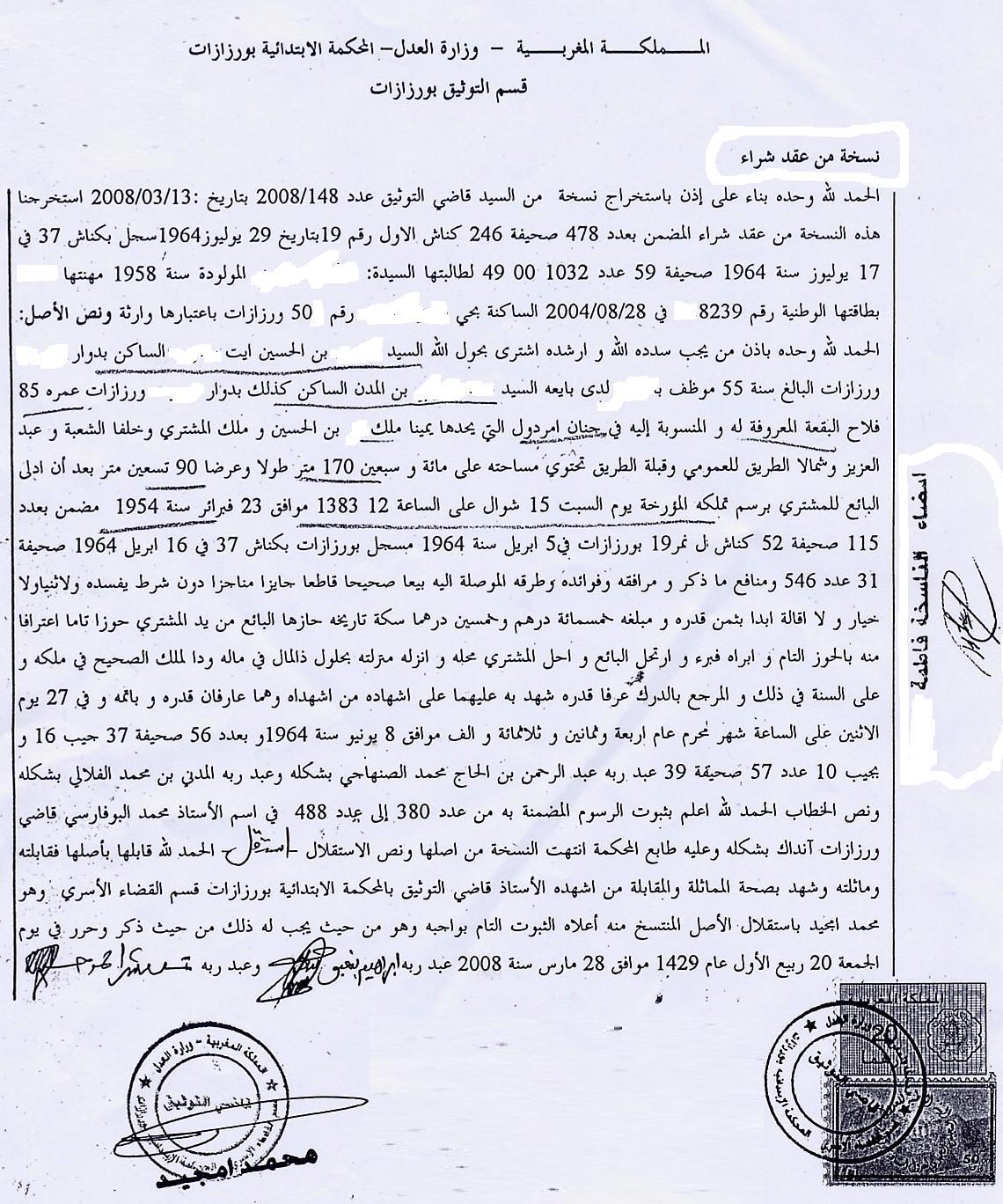 التوثيق العدلي ـــــــــــــــــــــــــــــــــــــــــــــــــــــــــــــــــــــــــــــــــــــــــــــــــــــــــــــــــــــــــــــــــــــ   استخراج نسخ الرسوم العدلية
ثالثا : مسطرة استخراج النسخ
تسلم نسخ الشهادات لأصحابها ولذوي الحقوق ولغيرهما، وفق المسطرة التالية :
طلب كتابي   وفق نموذج  :
1
يؤشر عليه القاضي المكلف بالتوثيق إذا تعلق الأمر بأصحاب هذه الشهادات أو ذوي حقوقهم.
أمر كتابي معلل :
2
يصدره القاضي المكلف بالتوثيق؛ إذا لم يتعلق الأمر بأصحاب الشهادة وبذوي الحقوق.
التوثيق العدلي ـــــــــــــــــــــــــــــــــــــــــــــــــــــــــــــــــــــــــــــــــــــــــــــــــــــــــــــــــــــــــــــــــــــ   استخراج نسخ الرسوم العدلية
ثالثا : شروط الأصل المستخرجة منه النسخ
لا تستخرج نسخ الشهادات إلا بتوفر الشرطين التاليين :
ـ أن تكون الشهادة مضمنة : بسجلات التضمين ، أو من النظائر المحفوظة بصفة قانونية بكتابة الضبط خلال فترة نظام النظائر من فاتح يوليو 1983 إلى 16 يونيو 1993.
1
ـ أن تكون الشهادة مذيلة : بتوقيع عدليها ، وخطاب القاضي المكلف .
2
تنبيـه
متى تخلف الشرطان معا أو أحدهما فتستخرج وفق المسطرة التالية :
التوثيق العدلي ـــــــــــــــــــــــــــــــــــــــــــــــــــــــــــــــــــــــــــــــــــــــــــــــــــــــــــــــــــــــــــــــــــــ   استخراج نسخ الرسوم العدلية
ثالثا : شروط الأصل المستخرجة منه النسخ
الشهادة مضمنة وموقعة من العدلين وغير مخاطب عليها من طرف القاضي :
1
. يخاطب عليها القاضي : بالصفة التي يحملها أو التي كانت له إبان تكليفه بالتوثيق، والمرتبطة بتصفية الأشغال الواجبة عليه قبل الانتقال أو الاستقالة أو التقاعد أو العزل أو نحو ذلك .
. إن حصل للقاضي مانع : والعدلان ما زالا على قيد الحياة، أكدا وجوبا شهادتهما بالصفة التي يحملانها أو التي كانت لهما أمام القاضي الحالي بطرة الشهادة بلفظة: "نؤكدها" مع التوقيع والتاريخ، ويتم الخطاب عليها من طرفه بعد مراقبتها والتأكد من سلامتها.
. إذا عاق العدلين أو أحدهما عائق عن تأكيد شهادتهما : تُسلك مسطرة التعريف .
الشهادة المتلقاة في كناش الجيب أو مذكرة الحفظ وتعذر استخراج نسختها من سجلات التضمين أو من النظائر المحفوظة، والعدلان ما زالا منتصبين بمكان الاشهاد .
2
. أعاد العدلان تحريرها بإذن من القاضي المكلف بالتوثيق : بناء على طلب من له الحق. 
أما إذا زالت الصفة عن العدلين فتسلك مسطرة التعريف .
التوثيق العدلي ـــــــــــــــــــــــــــــــــــــــــــــــــــــــــــــــــــــــــــــــــــــــــــــــــــــــــــــــــــــــــــــــــــــ   استخراج نسخ الرسوم العدلية
رابعا : شروط تحرير النسخ
اشترط القانون في تحرير النسخة المستخرجة ما يلي :
التعريف في طليعتها بطالبها
1
الإشارة في طليعتها إلى الطلب الكتابي أو إلى الأمر القضائي .
2
كتابة الناسخ لاسمه مع توقيعه بطرة النسخة المستخرجة .
3
توقيع العدلين
4
توقيع  القاضي
5
التوثيق العدلي ـــــــــــــــــــــــــــــــــــــــــــــــــــــــــــــــــــــــــــــــــــــــــــــــــــــــــــــــــــــــــــــــــــــ   استخراج نسخ الرسوم العدلية
رابعا : شروط تحرير النسخ
1
التعريف في طليعتها بطالبها
"يشار في طليعة النسخة المستخرجة إلى الاسم الشخصي والعائلي لطالبها، وتاريخ ومكان ولادته ومحل سكناه ورقم وتاريخ بطاقته الوطنية، أو أية وثيقة تثبت هويته.
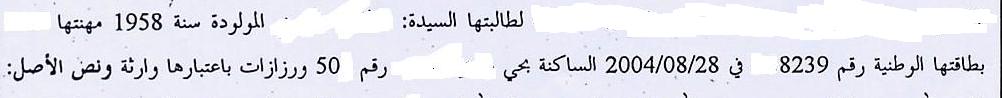 التوثيق العدلي ـــــــــــــــــــــــــــــــــــــــــــــــــــــــــــــــــــــــــــــــــــــــــــــــــــــــــــــــــــــــــــــــــــــ   استخراج نسخ الرسوم العدلية
رابعا : شروط تحرير النسخ
2
الإشارة في طليعتها إلى الطلب الكتابي أو إلى الأمر القضائي .
"يشار في طليعة النسخة المستخرجة إلى...الطلب الكتابي المؤشر عليه من طرف القاضي، أو الأمر الصادر عنه."
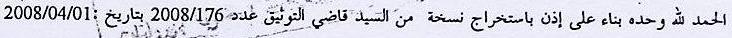 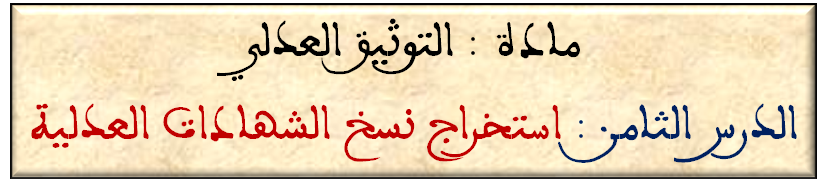 كتابة الناسخ لاسمه مع توقيعه بطرة النسخة المستخرجة .
3
"يتعين على الناسخ الذي قام بعملية التضمين أو بعملية النسخ أن يكتب بطرة الشهادة المضمنة بالسجل، والنسخة المستخرجة اسمه الكامل مذيلا بتوقيعه
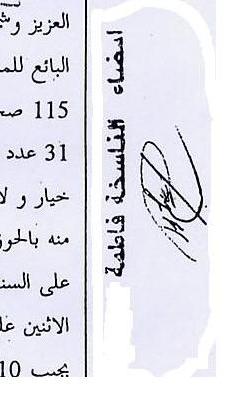 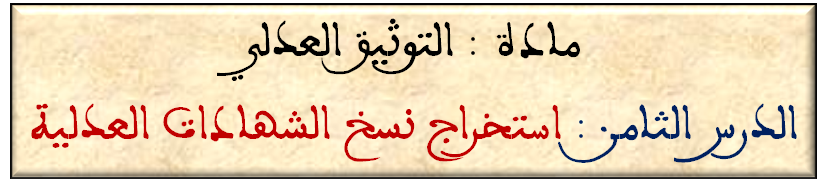 توقيع العدلين والقاضي
4
"توقع نسخ الشهادات بعد التأكد من مطابقتها لما استخرجت منه من قبل عدلين والقاضي"
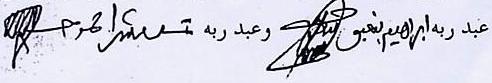 توقيع العدلين
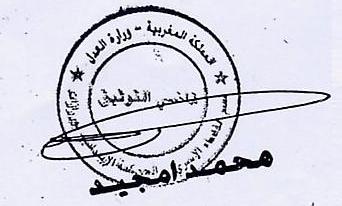 توقيع القاضي
التوثيق العدلي ـــــــــــــــــــــــــــــــــــــــــــــــــــــــــــــــــــــــــــــــــــــــــــــــــــــــــــــــــــــــــــــــــــــ   استخراج نسخ الرسوم العدلية
خامسا : مقارنة بين الأصل والنسخة المستخرجة
نسخة مستخرجة
أصل
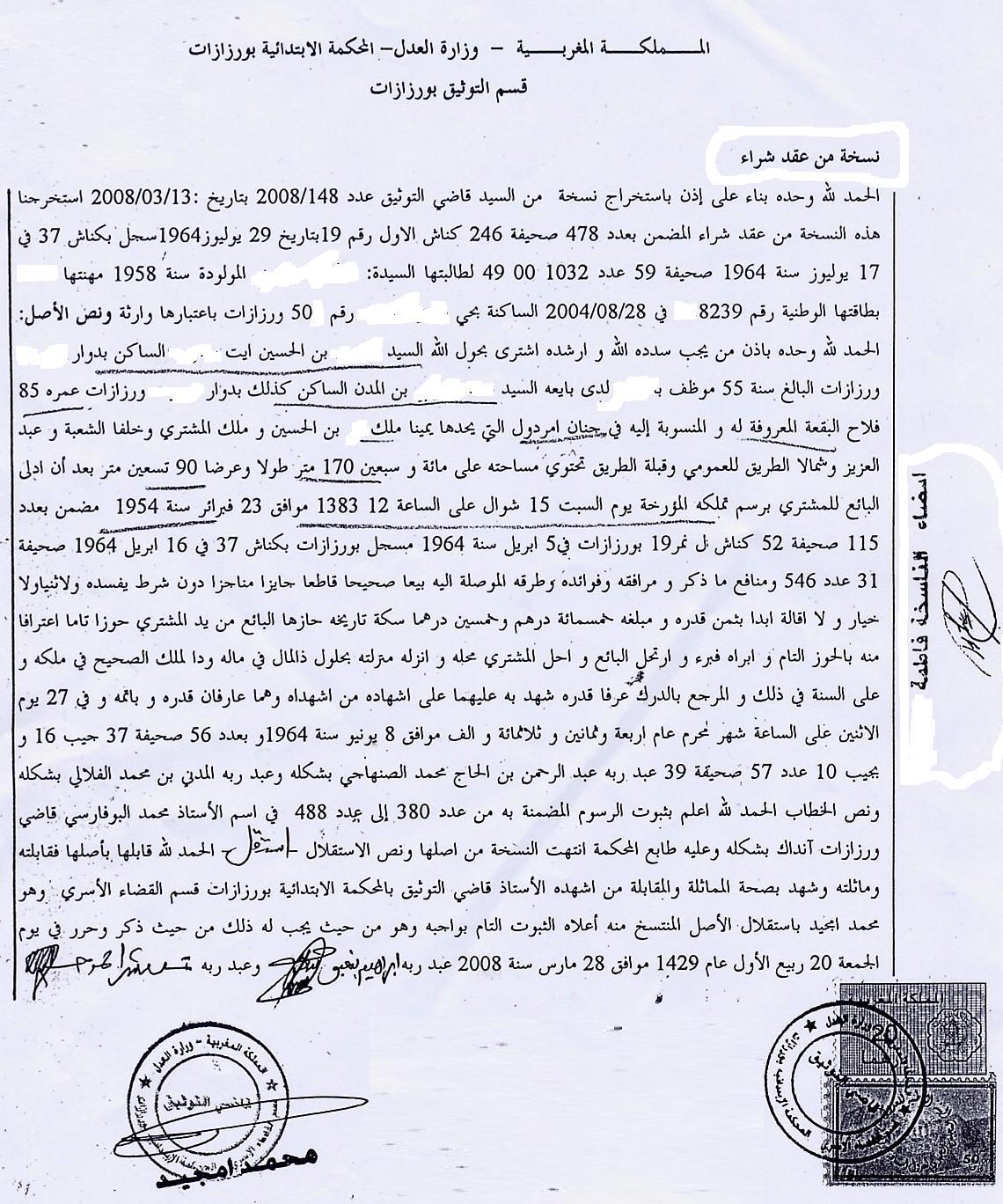